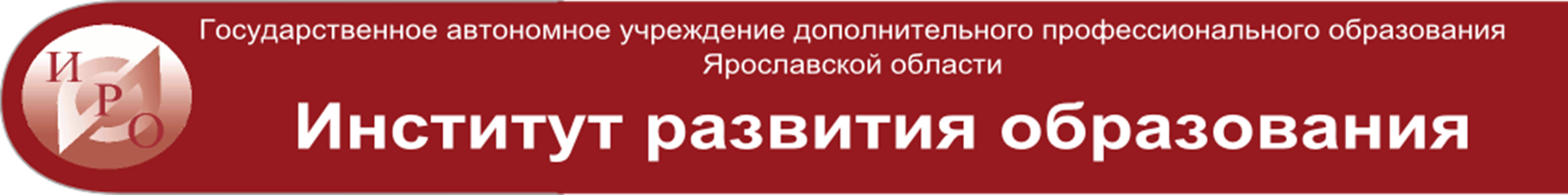 Учебно-методический семинар
Современные технологии в разработке оценочных средств ПОО, реализующих образовательные программы по ТОП-50 
УГС 18.00.00; 19.00.00; 43.00.00
Организатор: кафедра профессионального образования
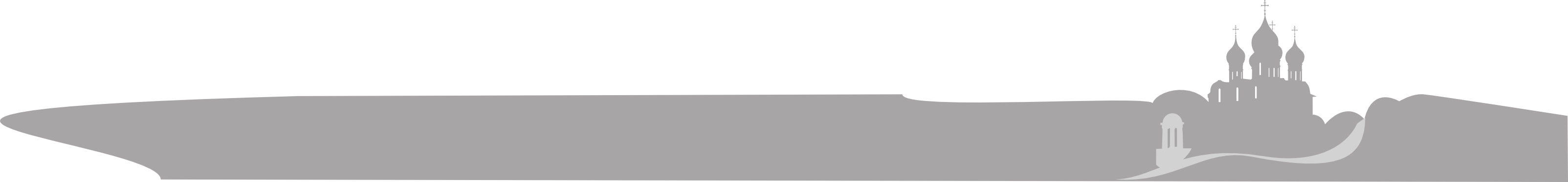 28.03.2019
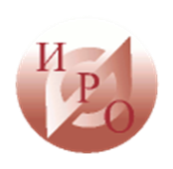 Учебно-методический семинар
Организационно-деятельностная игра «Современные технологии в разработке оценочных средств»
 
 Лебедев Михаил Константинович, 
методист кафедры профессионального образования 
ГАУ ДПО ЯО «Институт развития образования»
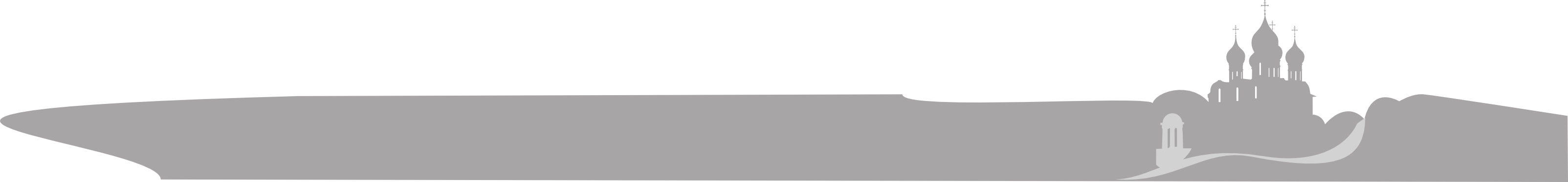 28.03.2019
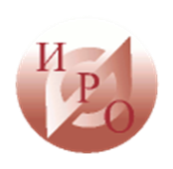 План семинара
Целевая установка на проведение организационно-деятельностной игры по теме: «Современные технологии в разработке оценочных средств»
Формы и методы контроля и оценки образовательного результата
Некоторые инновационные формы контроля и оценки образовательного результата
Базы инновационных заданий
Рефлексия (обмен мнениями, подведение итогов)
28.03.2019
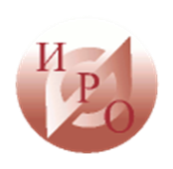 1. Целевая установка
Определения и понятия
Организационно-деятельностная игра (ОДИ)  - это один из ме­тодов решения сложных экономических, социальных, организаци­онных, педагогических и других проблем.
Игра называется орга­низационной, так как она специально организуется, проектируется и программируется. 
Игра называется деятельностной, так как ее участники высту­пают активными субъектами игры, деятелями.
 В ОДИ нет разделе­ния на ведущих и ведомых. Такое разделение в ОДИ зависит от меры включенности в игру каждого участника, от его стремле­ния внести максимальный вклад в продвижение обсуждаемой про­блемы, от точности в следовании правилам игры.
Цель ОДИ - коллективно обсудить предложенную  тему или проблему, вы­работать мыслительные средства анализа и понимания проблемы, определить возможные подходы и пути решения. 
Главные приоб­ретения в игре - это развитие самих участников, внутреннее их продвижение в собственной деятельности.
Составные базовые технологии в организационно-деятельностной игре:
- мнемотехника (развитие системы понятий);
- психотехника (управление системой мотивов);
- схемотехника (перевод понятий в графическую форму);
- группотехника (организация групповой работы);
- социотехника (использование социального опыта как средства обучения).
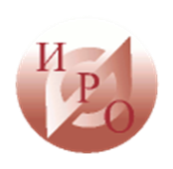 1. Целевая установка
Тема ОДИ: «Современные технологии в разработке оценочных средств»

Цель ОДИ: повышение профессиональной компетенции педагогических работников по вопросу 	разработки оценочных средств  с использованием современных технологий оценивания

Задачи: 
1) Актуализировать сущность ключевых понятий. 
2) Определение эффективных методик разработки оценочных средств и выстраивание эффективных  траекторий их применения для текущего контроля успеваемости , промежуточной аттестации и ГИА 
3) Познакомиться с опытом ПОО по разработке оценочных средств  с использованием современных технологий оценивания и определение путей интеграционного сотрудничества 

Автор-разработчик:  Лебедев М.К.., методист кафедры профессионального образования ГАУ ДПО ЯО 	«Институт развития образования»
Коуч:  Андреева Елена Юрьевна, старший методист ГПОУ ЯО Даниловского политехнического 	колледжа
Категория участников: участники семинара, преподаватели  и мастера производственного обучения по 	профессиям/специальностям реализующих образовательные программы по ТОП-50  УГПС 	18.00.00; 19.00.00; 43.00.00
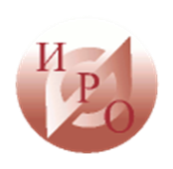 1. Целевая установка
Мотивация (введение в деятельность)
Содержание деятельности (основной этап, работа в группах):
Ознакомиться с предложенным текстом  (содержание учебной информации)
Предложить возможные варианты оценочных средств при использовании различных образовательных технологий 
Выбрать вид(ы)  оценочного(ых) средств(а) и тезисно рассказать методику его(их) разработки, обосновать актуальность  выбранной(ых) методик(и)
Разработать примерный пакет оценочных средств для текущего контроля успеваемости, промежуточной аттестации и ГИА 
Рефлексия (обмен мнениями, подведение итогов): 
Содержательная (ретроспективная):
Определить достоинства и недостатки  применимости разработанных оценочных средств  для конкретной формы аттестации
Оформить сводную таблицу применимости разных видов оценочных средств для различных форм аттестации
Регулятивная (приём «Недописанный тезис»):
Задание: оценить продуктивность практико-ориентированного занятия с позиции профессионального роста, выбрав одну из предложенных позиций: 
- Я задумался (задумалась) … 
- Было полезно … 
- Требуется корректировка …
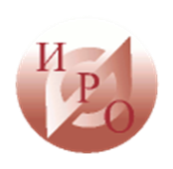 2. Формы и методы контроля и оценки образовательного результата
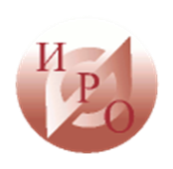 3. Инновационные формы контроля и оценки образовательного результата
Практические задания используется для оценки - профессиональной  компетенции
Проектные задания относятся к продуктивным заданиям и являются видам практических заданий и/или проектов
Проект как метод
Проектное задание - это связанная общей профессиональной ситуацией серия профессионально-трудовых задач, соответствующих по содержанию оцениваемым трудовым функциям и/или трудовым действиям, общим и профессиональным компетенциям, которые необходимы для их решения. 
Специфика разработки проектных заданий
Структура проектного задания:
преамбула,
формулировка конкретных профессиональных задач, 
перечень дополнительных источников профессионально-значимой информации,
презентация (устная или письменная),
критерии для оценки и, может быть, его презентации.
Технологические задачи
Критерии оценки процесса выполнения проектного задания
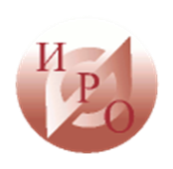 3. Инновационные формы контроля и оценки образовательного результата
ПРИМЕР практического задания

Приготовить десерт в количестве _________порц., выход одной порции_________. 
«Черный ящик» – тип десерта: желе, самбук, мусс и т.д. обязательные продукты. Набор продуктов с общего стола известен 
заранее. 
Обучающийся: 
- готовит основное блюдо/десерт по собственному рецепту или использует традиционные, авторские, региональные рецепты. 
- готовит гарниры (не менее двух), соусы к ним, 
- оформляет блюдо 
- презентует с соблюдением санитарии, температуры подачи, времени приготовления 
- отвечает на вопросы, объясняя свой выбор, подходы к приготовлению, способы действий
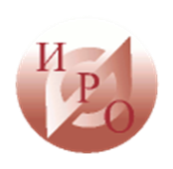 3. Инновационные формы контроля и оценки образовательного результата
ПРИМЕР кейса
«Новое оборудование»
	В высокий сезон в курортном городе являются востребованными предприятия быстрого питания. Столовая «Щи-борщи» полюбилась гостям города за качественную и вкусную еду и быстрое обслуживание. В меню столовой «Щи-борщи» есть много интересных по составу и популярных у гостей блюд. Повара предлагают гостям большое количество блюд из натуральной рубленой и котлетной массы из мяса, птицы, рыбы.
	В начале курортного сезона администрация столовой приняла решение обновить оборудование столовой, закупив новую мясорубку, пароконвектомат, тестомесильную машину.
	Натуральную рубленую и котлетную массу приготавливают в мясо-рыбном цехе столовой. Работник мясо-рыбного цеха (повар 4 разряда) Васильев при работе на мясорубке проталкивал продукт в загрузочное отверстие металлическим предметом, чем нарушил правила эксплуатации мясорубки, вследствие чего допустил поломку оборудования. Приказом директора ему был объявлен выговор, а бухгалтерия произвела удержание из его заработной платы в размере полной стоимости ремонта.
	Васильев посчитал, что принятие двух мер воздействия за один и тот же проступок незаконно и обратился в комиссию по трудовым спорам.
Проблемы
Какую материальную ответственность должен нести повар Васильев – ограниченную или полную? 
Каков порядок взыскания причиненного ущерба? 
Является ли возможным применение одновременно и дисциплинарного взыскания, и материальной ответственности?
 Может ли быть рассмотрен данный спор в комиссии по трудовым спорам?
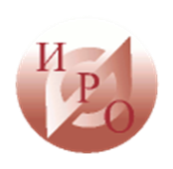 3. Инновационные формы контроля и оценки образовательного результата
ПРИМЕР проектного задания
Уважаемые обучающиеся, Вам предстоит разработать комплект документационного обеспечения комплексного обеда (бизнес-ланч) для  любого, выбранного вами предприятия общественного питания.  Блюда выбираются самостоятельно, при этом учитываются принципы сбалансированности питания и сочетаемости блюд. Документационное обеспечение должно соответствовать всем требованиям учета: точности, объективности, своевременности и сопоставимости. Меню должно состоять из сочетающихся блюд. Задание должно быть выполнено на компьютере, формате А4 ( шрифт: Times New Roman, кегль-14, интервал-1,5),  оформлено в папку.
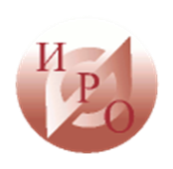 3. Инновационные формы контроля и оценки образовательного результата
Метод проектов. ПАСПОРТ ИНДИВИДУАЛЬНОГО ПРОЕКТА
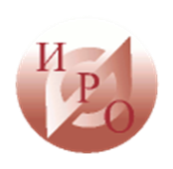 3. Проектное задание как инновационная форма контроля и оценки образовательного результата
Проект по специальности 43.01.19 "Повар, кондитер" на тему "Каким должен быть настоящий профессионал?»
История возникновения профессии повар 
Развитие кулинарии 
Классификация поваров 
Необходимые качества для повара 
Заключение 
Список литературы 
Интернет-ресурсы
ЗАДАНИЕ
НА  ИНДИВИДУАЛЬНЫЙ ПРОЕКТ
 
Студенту: Кокомову Илье Алексеевичу
Группы:  ЯРРО-111 (67-РО-9)
Специальности: 11.02.06  Техническая эксплуатация транспортного 
радиоэлектронного оборудования (по видам транспорта)
Тема индивидуального  проекта: Евротоннель - Eurotunnel

Исходные данные:
История возникновения идеи строительства тоннеля через Ла-Манш
Проект и строительство Евротоннеля
Транспортная система Евротоннеля
Социально-экономическое значение Евротоннеля
Работа в сети Интернет по поиску сайтов, содержащих информацию о  Евротоннеле
Подготовка плаката о Евротоннеле и сборника аутентичных текстов по учебной дисциплине ОГСЭ.03 Иностранный язык (французский) по теме «Искусственные сооружения: Евротоннель» для специальности 08.02.10 «Строительство железных дорог, путь и путевое хозяйство»
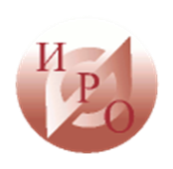 3. Инновационные формы контроля и оценки образовательного результата
Метод проектов. ПРОДУКТ ИНДИВИДУАЛЬНОГО ПРОЕКТА
Альбом
Плакат
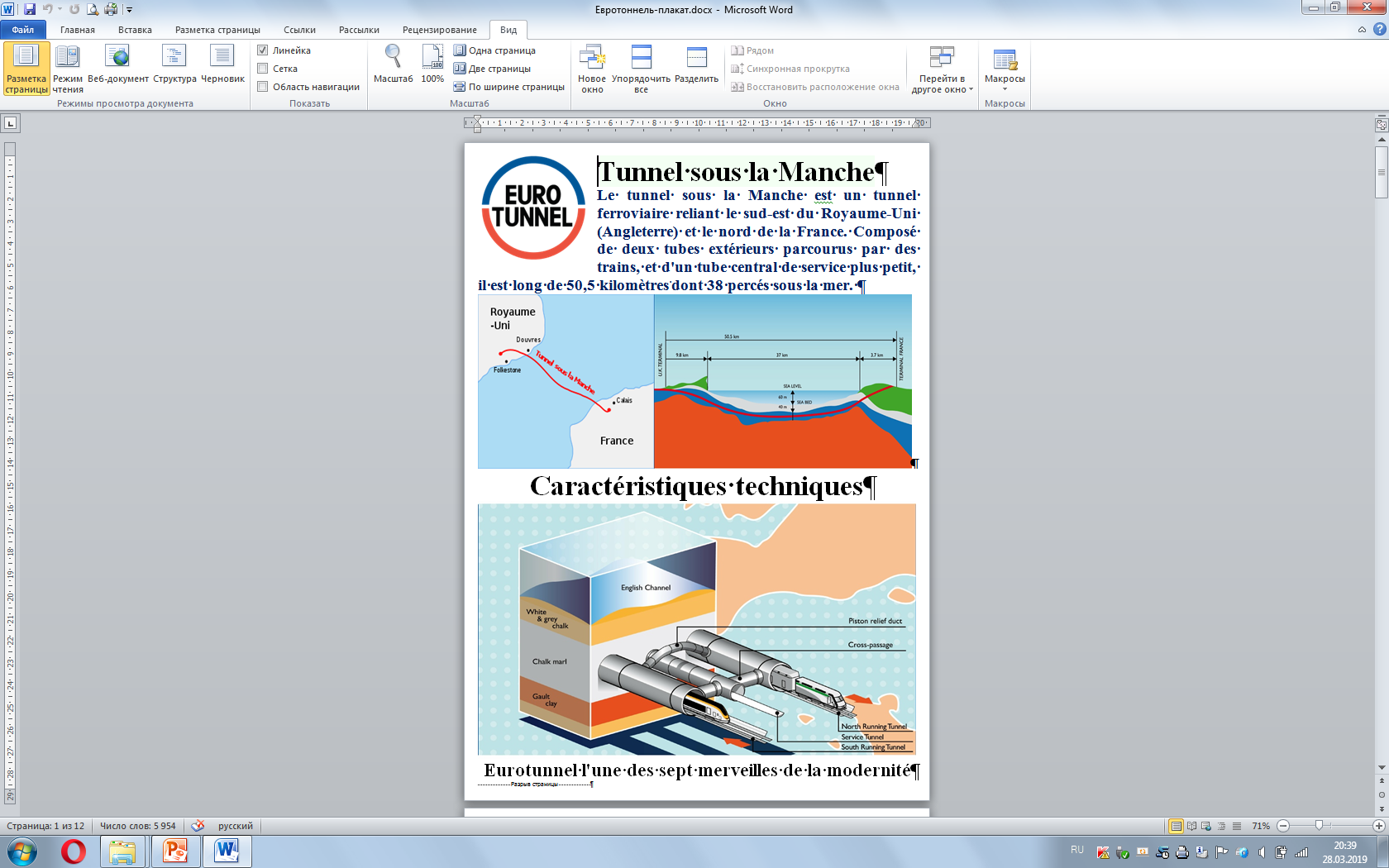 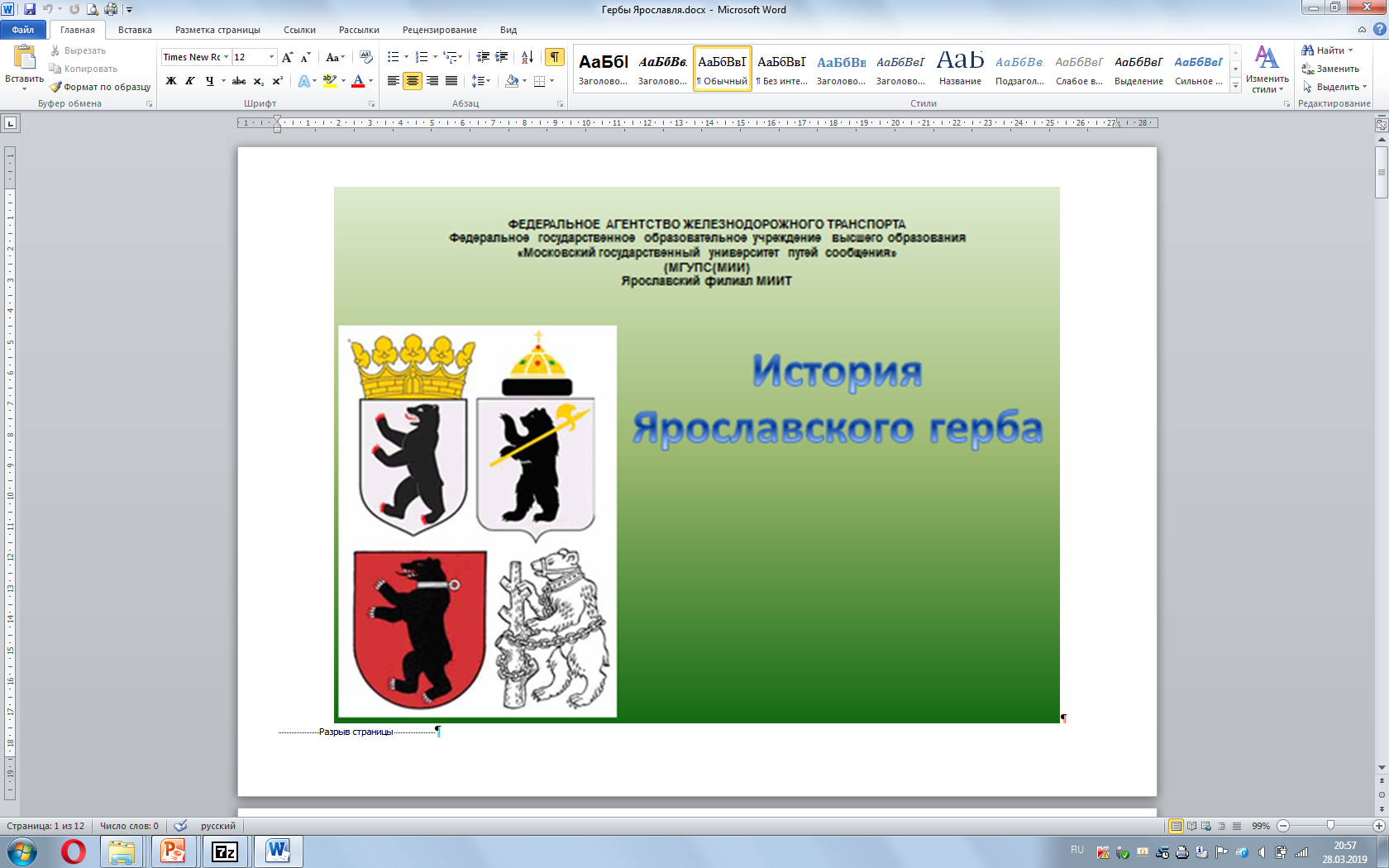 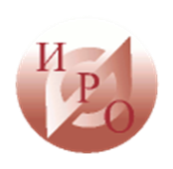 4. Базы инновационных заданий
Оценочные материалы по компетенциям WSR https://drive.google.com/drive/folders/10ikPFxOpsc5KpMCZns7ZBy8Ok98cVOUZ 

СПК в сфере гостеприимства https://kadryfrio.ru Примеры оценочных средств https://kadryfrio.ru/documents/primery-otsenochnykh-sredstv/ 

Всероссийская олимпиада профессионального мастерства обучающихся по специальностям среднего профессионального образования. Конкурсные задания http://www.olimpiada-profmast.ru/konk_zadzniya/

Оценка квалификаций (функциональная интернет-платформа, включающая совокупность инструментальных средств автоматизации подготовки профессионального экзамена с использованием содержащейся в ней электронной базы регулярно обновляемых комплектов оценочных средств (КОС) по профессиональным квалификациям)    http://kos-nark.ru
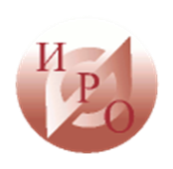 5. Рефлексия (обмен мнениями, подведение итогов)
Представление оценочных средств по итогам работы в группах

Обсуждение модельного макета оценочных средств

Определение достоинств и недостатков  применимости разработанных модельных оценочных средств  для конкретной формы аттестации

Оформление сводной таблицы применимости разных видов оценочных средств для различных форм аттестации
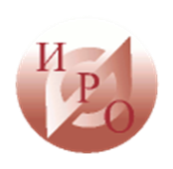 Примеры оценочных средств для ОДИ по теме «Счет времени»
Опрос:
Вопросы:
Рассказать счете времени в древности
Раскрыть понятие календаря
Рассказать о римских календарях
Рассказать о происхождении новой эры
Рассказать о современном календаре

Задание:
Сформулируете основные особенности современного  счета времени

Фронтальный опрос:
По каким физическим и природным явлениям люди научились определять врем?
Чем измеряют короткие и длительные промежутки времени?
В чем заключается различие между солнечным и лунным календарями?
Какое событие принимается за происхождение новой эры?
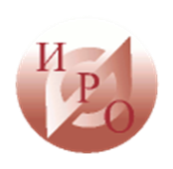 Примеры оценочных средств для ОДИ по теме «Счет времени»
Тестирование
Задания закрытого типа:
ВЫБЕРИТЕ ОДИН ПРАВИЛЬНЫЙ ОТВЕТ
Научный счет времени основан на
А. на физических явлениях
Б. на астрономических явлениях
В. на природных явлениях
Г.  на общественных явлениях
	Ответ: Б
ВЫБЕРИТЕ ДВА ПРАВИЛЬНЫХ ОТВЕТА
Короткие промежутки времени можно определять
А. по солнцу
Б. по луне
В. по звездам
Г.  по вращению Земли
Ответ: А, В
Задание открытого типа:
ДОПОЛНИТЕ
Для вычисления даты празднования пасхи применяется цикл в ________ года
Ответ: 532
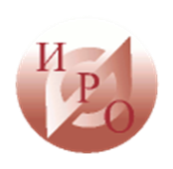 Примеры оценочных средств для ОДИ по теме «Счет времени»
Тестирование
Задания на установление правильной последовательности:
УСТАНОВИТЕ ПРАВИЛЬНУЮ ПОСЛЕДОВАТЕЛЬНОСТЬ 
Современный календарь формировался по следующим этапам
А. Григорианский календарь
Б. Египетский календарь
В. Юлианский календарь
Г.  Римский календарь
Ответ: Б,Г,В,А
Ответ: 1Г, 2А, 3Б, 4В
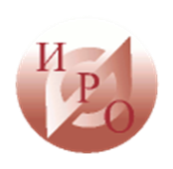 Примеры оценочных средств для ОДИ по теме «Счет времени»
Практическая работа
Сравнительный анализ юлианского и григорианского календарей

Лабораторная  работа
Исследование методики разработки юлианского и григорианского календарей

Практическое задание
Определить дату  и день недели пасхи в 2541 году, если в 2019 году она была 28 апреля в воскресенье

Проектное задание
Уважаемые обучающиеся, Вам предстоит разработать буклет для подготовительной группы детского сада . Структура буклета определяется Вами самостоятельно , при этом воспитанники должны из содержания буклета понимать : В чем разница между лунным  и солнечным календарем? Почему  в году бывает разное количество дней?  Как определить по звездам стороны света?  Задание должно быть выполнено на компьютере в программе , формате А4 ( шрифт: Times New Roman, кегль-14, интервал-1,5),  оформлено в папку Publisher

Портфолио
Портфолио работ по теме «Календарь»
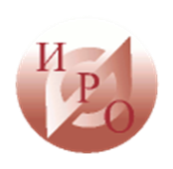 Примеры оценочных средств для ОДИ по теме «Счет времени»
Кейс (решение ситуации)
          Сегодня наш календарь с астрономической точки зрения является достаточно точным и, по существу, не требует никаких изменений. И все же о реформе его говорят уже десятилетиями. На протяжении последних 60 лет выдвигались всевозможные проекты реформы календаря..
	  В самом деле, наши календарные месяцы имеют продолжительность в 28, 29, 30, 31 день; длина квартала меняется от 90 до 92 дней, а первое полугодие на три-четыре дня короче второго. Вследствие этого усложняется работа плановых и финансовых органов. Неудобным является и то, что неделя начинается в одном месяце или квартале, а заканчивается в другом. Поскольку же год содержит 365 дней, то он заканчивается тем же днем, с которого начинался, а каждый новый год начинается с другого дня.
           При этом имеют в виду не изменение типа календаря, не введение новых приемов счета високосных годов. Речь идет исключительно о перегруппировании дней в году с тем, чтобы уравнять длину месяцев, кварталов, полугодий, ввести такой порядок счета дней в году, при котором новый год приходился бы на один и тот же день недели, например, на воскресенье.
	  Предложите варианты решения вышеобозначенных проблем.

Квалификационная работа
Виды времени (эфемеридное, звездное, солнечное, всемирное, местное, поясное, декретное)
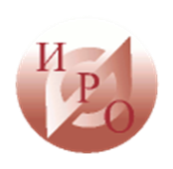 Примеры оценочных средств для ОДИ по теме «Счет времени»
Учебный проект  (продукт - справочник) Календари народов Мира
Содержание
Первичные формы счисления времени  
Календарь майя  
Древний китайский календарь  
Древнеегипетский календарь  
Армянский календарь и календарь Омар Хайяма. Александрийское счисление  
Мусульманский лунный календарь  
Лунно-солнечное счисление. Основные циклы  
Древневавилонский и древнееврейский календари  
Древнегреческий календарь  
Древнеримский календарь и его реформа при Юлии Цезаре  
Календарь в допетровской России  
Григорианская реформа календаря
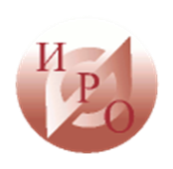 5. Рефлексия (обмен мнениями, подведение итогов)
Рефлексия (обмен мнениями, подведение итогов): 
Содержательная (ретроспективная):
Определить достоинства и недостатки  применимости разработанных оценочных средств  для конкретной формы аттестации
Оформить сводную таблицу применимости разных видов оценочных средств для различных форм аттестации
ДА
ДА
ДА
НЕТ
ДА
ДА
ДА
ДА
ДА
ДА
ДА
ДА
ДА
ДА
ДА
ДА
ДА
ДА
ДА
ДА
НЕТ
НЕТ
ДА
НЕТ
НЕТ
НЕТ
НЕТ
НЕТ
НЕТ
ДА
НЕТ
НЕТ
ДА
ДА
ДА
ДА
ДА
ДА
НЕТ
ДА
НЕТ
НЕТ
НЕТ
ДА
НЕТ
НЕТ
ДА
НЕТ
ДА
ДА
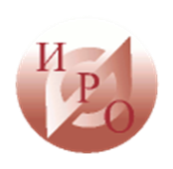 5. Рефлексия (обмен мнениями, подведение итогов)
Рефлексия (обмен мнениями, подведение итогов): 
Регулятивная (приём «Недописанный тезис»):
Задание: оценить продуктивность практико-ориентированного занятия с позиции профессионального роста, выбрав одну из предложенных позиций: 
- Я задумался (задумалась) … 
- Было полезно … 
- Требуется корректировка …
Резюме:
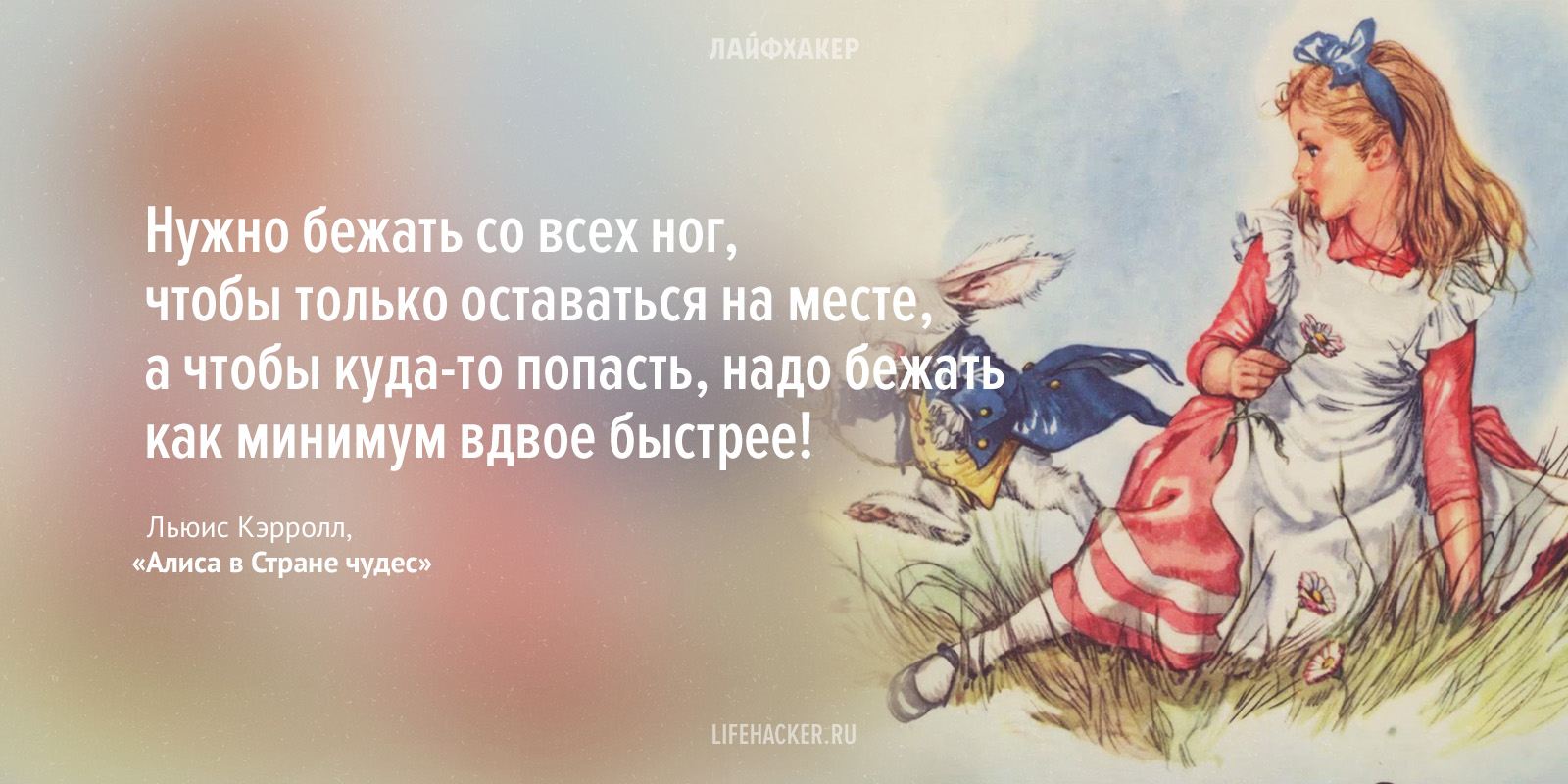 Участие в инновационных проектах с одной стороны требует достаточно большого напряжения морального, физического и психологического от всей команды. Но поиск актуальных инноваций, исследование их эффективности и введение в процесс профессионального образования, позволяют колледжу не только функционировать, но и успешно развиваться.
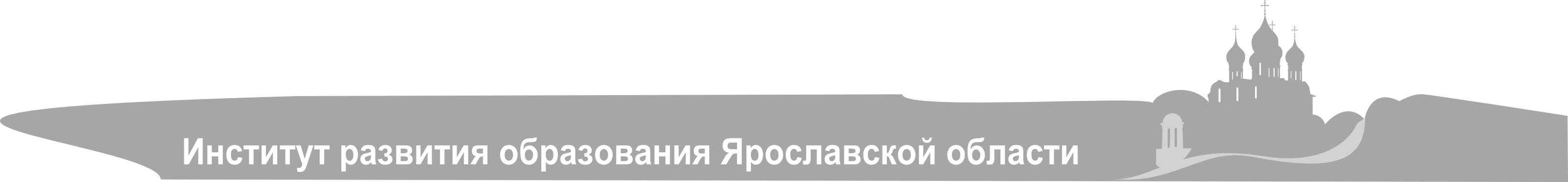 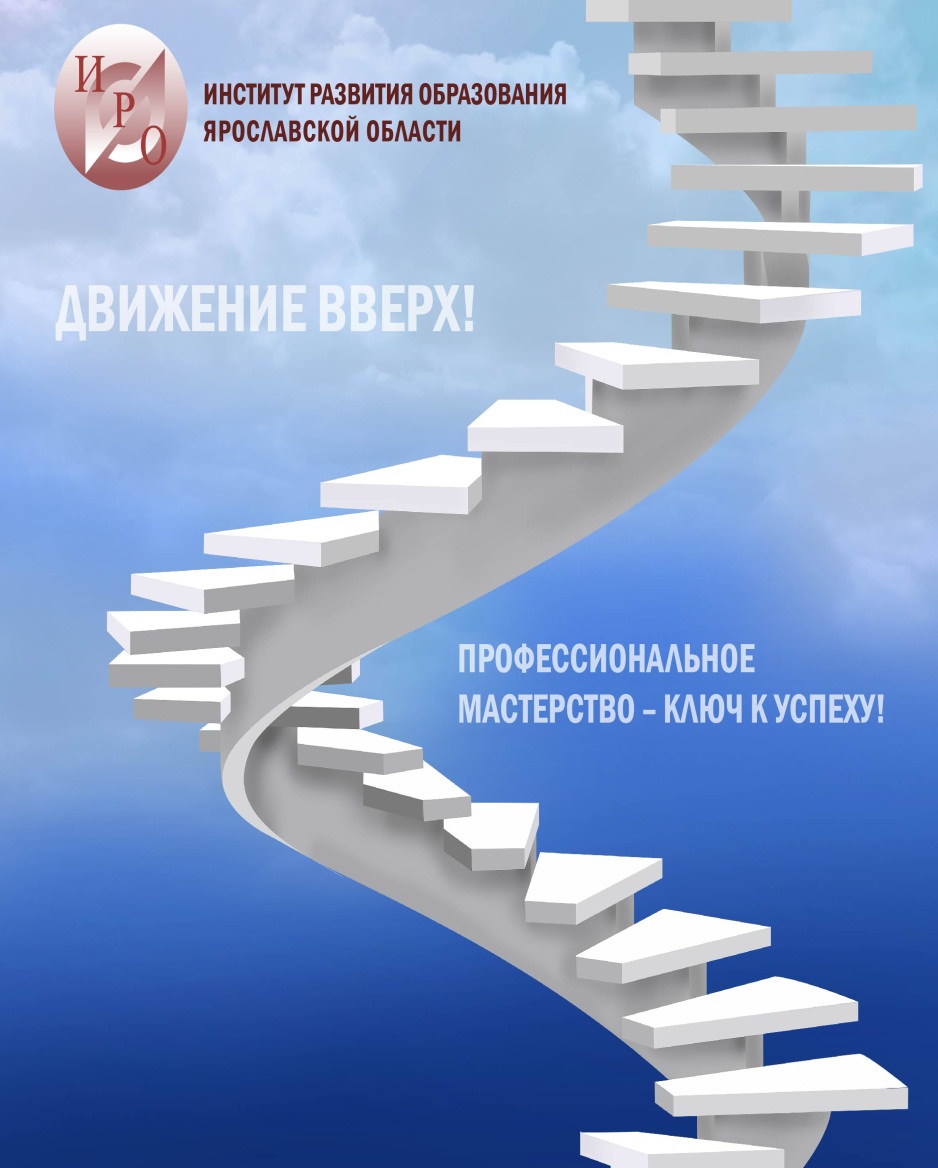 Профессиональных и личных успехов!
Контактная информация:
Россия г. Ярославль, ул. Богдановича, 16 
Сайт: www.iro.yar.ru
Тел.: +7 (4852) 23-06-82 
E-mail ИРО: rcnit@iro.yar.ru
Кафедра профессионального образования
Заведующий кафедрой: Харавинина Любовь Николаевна 
Тел.: +7 (4852) 23-08-31 
E-mail: cpo@iro.yar.ru
Методист: Лебедев Михаил Константинович 
E-mail: lebedevmk@iro.yar.ru
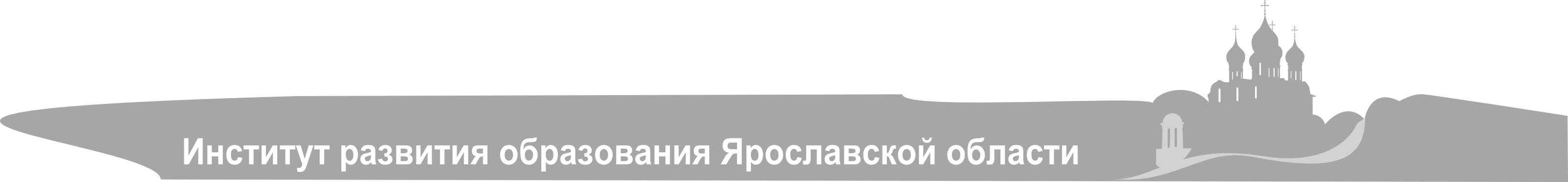 Благодарю за внимание!